Ultrasound Diagnostic ChallengeSeptember 2017
Presented by: 
Lesley Demshur, RDMS
History
Chief Complaint : 
Thyroid nodule 

History of Present Illness: 
19 year old female seen in the thyroid nodule clinic with her sibling for further management of a thyroid nodule. Patient reports that she has noted a swelling on the left side of the neck for a year and had seen her PCP in this regard. PCP obtained an neck US after suspecting a thyroid nodule. 

Neck :
Supple
Non-tender
No lymphadenopathy
Full range of motion
Midline trachea 
Left thyroid nodule palpable
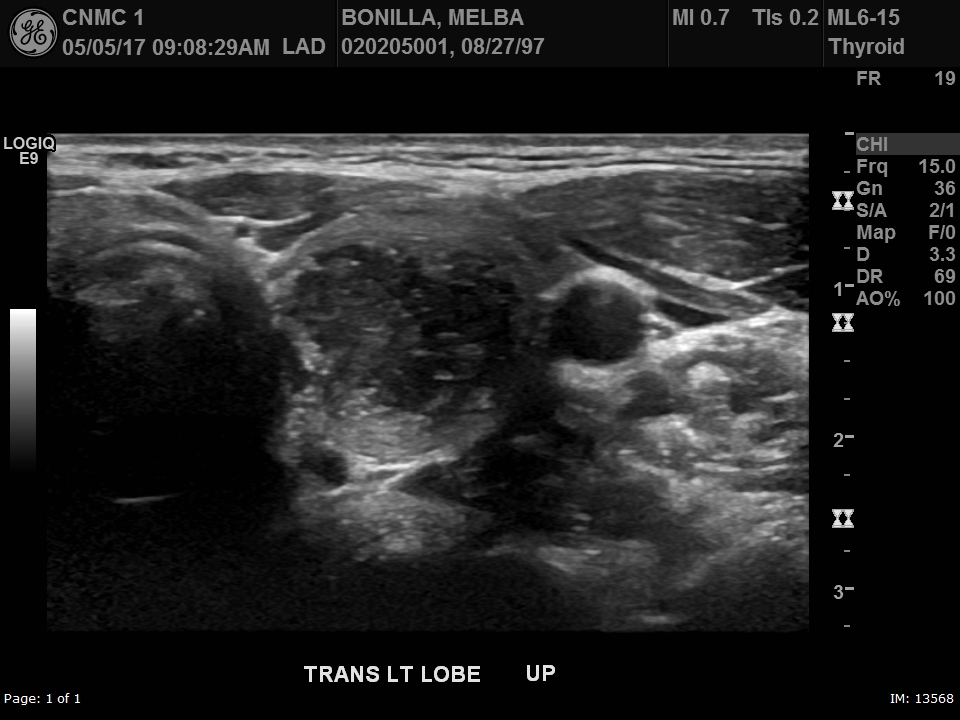 LEFT LOBE TRANS
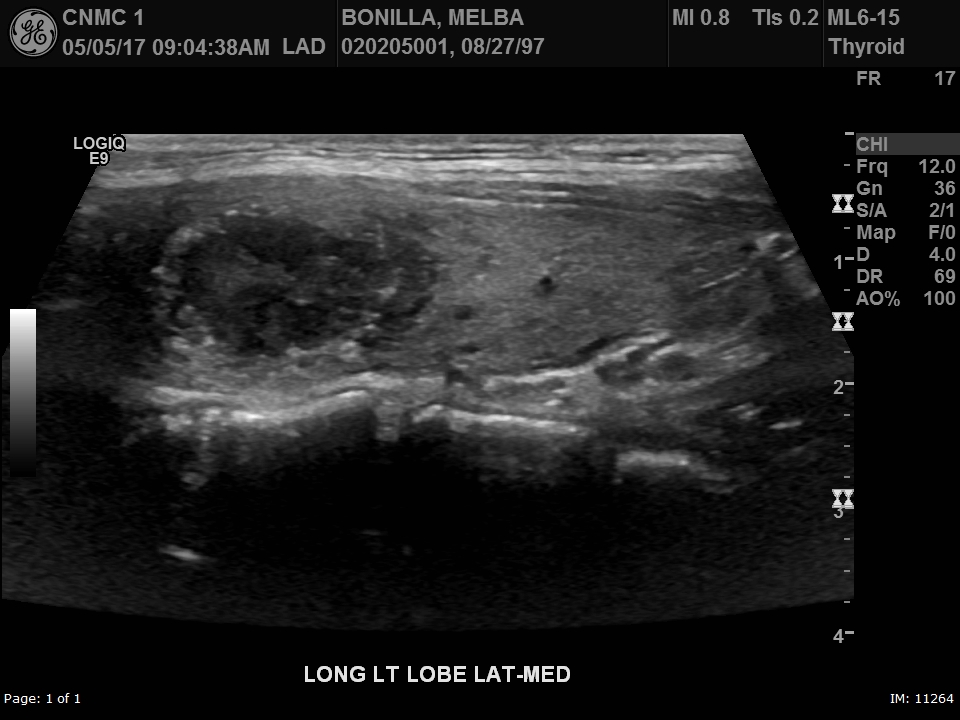 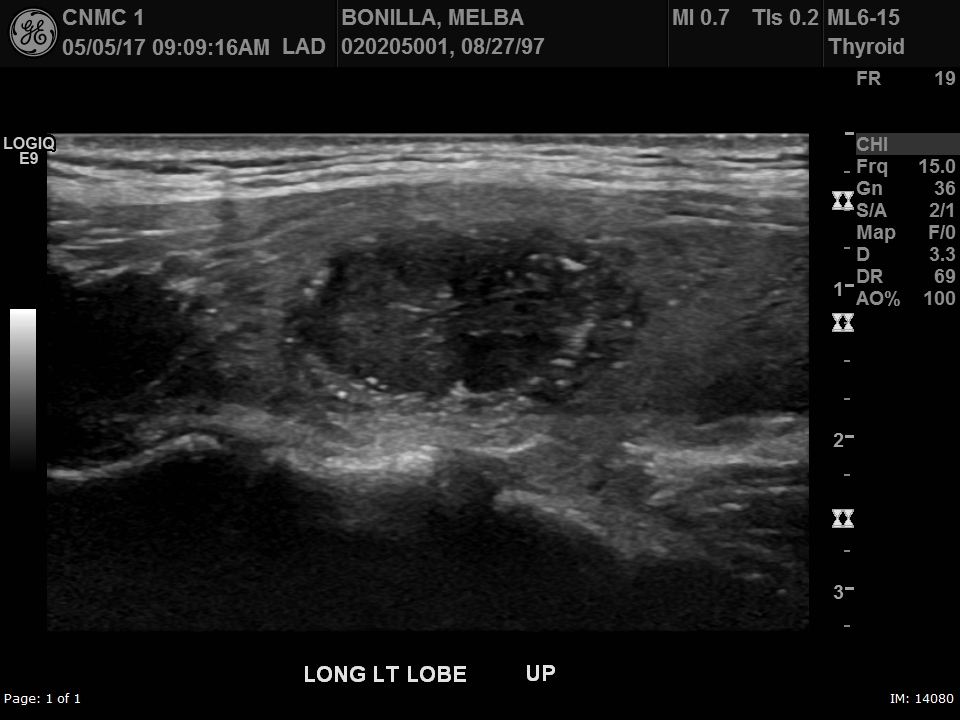 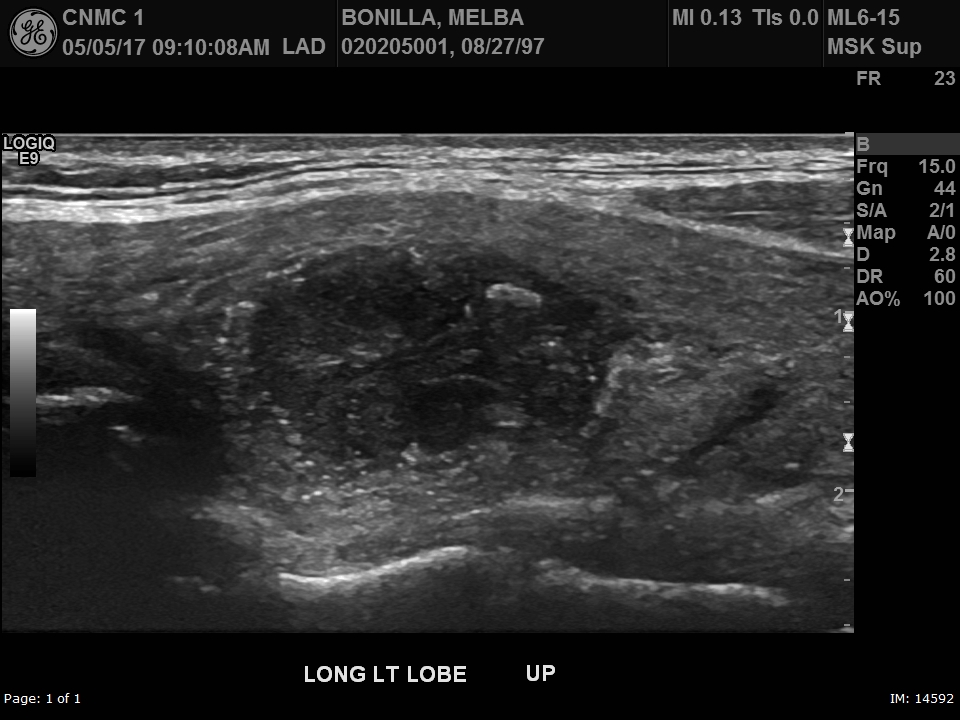 CINE
CINE
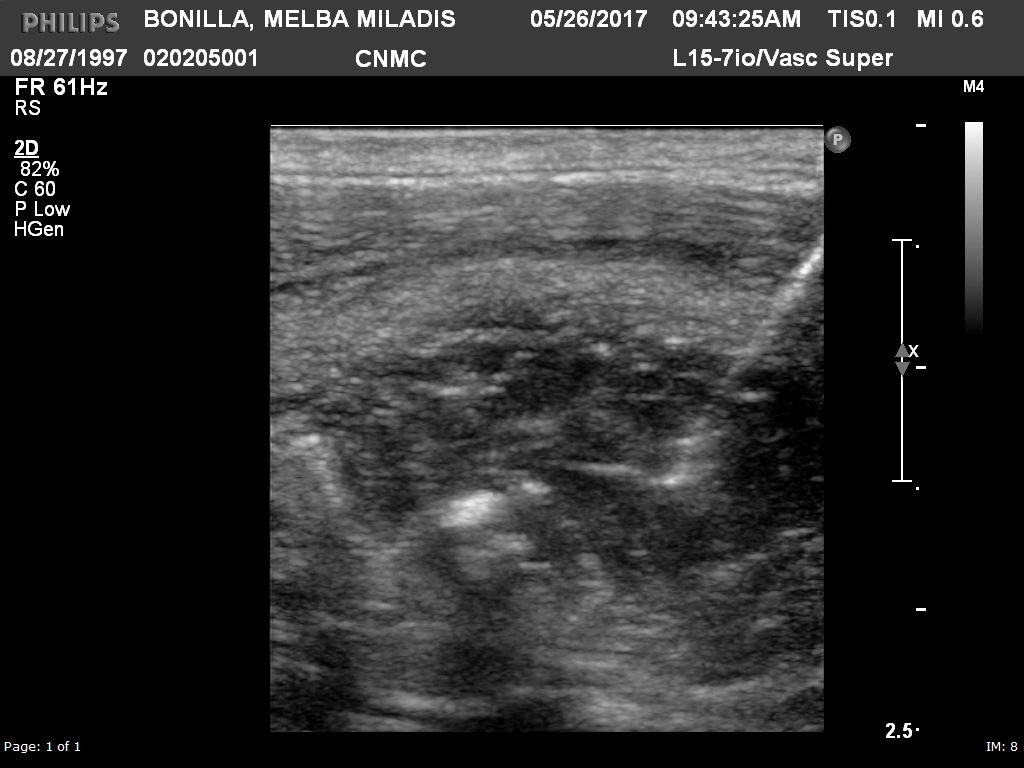 CINE
LEFT LOBE 
BX
Questions
What is your impression?

How is this treated?